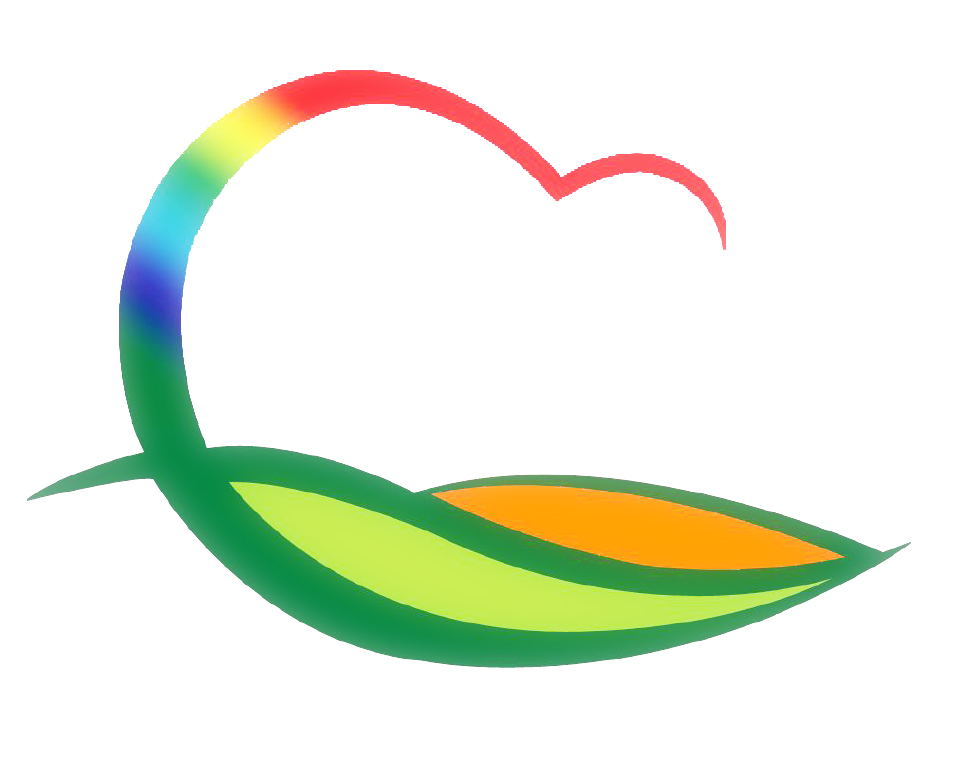 기획감사관
(2022. 4. 11. ~ 4. 17.)
3-1. 제301회 영동군의회 임시회
4. 5.(화) ~ 4. 12.(화) / 본회의장 및 위원회 회의실 
안 건 : 제1회 추가경정 예산안 및 조례안 등 일반안건
3-2. 매곡면 자체 종합감사
4. 11.(월) ~ 4. 14.(목) / 매곡면사무소 / 기획감사관 외 5명
2019. 2월부터 현재까지 추진한 업무 전반
3-3. 차세대 지방재정관리시스템 1단계 개통 설명회 
4. 13.(수) 15시 / 영상회의 / 예산팀장 외 2명
23회계연도 예산편성 기능 등 1단계 개통계획(안) 설명